Bridging the Evidence Gap:Level Of Knowledge Use Survey -  LOKUS as a Validated Instrument
Joseph P. Lane
Center on Knowledge Translation for Technology Transfer
http://sphhp.buffalo.edu/cat/kt4tt.html
School of Public Health & Health Professions
 University at Buffalo (SUNY)
Funded by NIDILRR, ACL/DHHS PR# 90DP0054
What’s this session about?
It’s about [Bridging the Gap] in evidence about the uptake and use of new knowledge in practice.
It’s about a new tool for collecting evidence of knowledge use from non-academic Stakeholders.
Demonstrating evidence of knowledge use is increasingly important to government sponsored programs (e.g. EU Framework cycles).
Individuals rapidly assess the relevance of new knowledge to their own lives, and distinguish passive awareness from active uptake.
Sponsors demand evidence of project utility beyond scholarly citations.
How does one reach and extract data on knowledge use from non-traditional Stakeholder audiences? 
Clinicians & Care Providers; 
Consumers & Family Members;
Manufacturers & Suppliers of devices and services;
Information Brokers (e.g., Educators, Employers);
Government Policy Makers & Implementers.
Evidence of Knowledge Use?
Scholarly record of publication and citation is not relevant to other Stakeholder groups.
No existing instruments assess levels of autonomous knowledge use in society.
Stakeholders are defined differently for any specific knowledge topic area.
Nobrega, A, JP Lane, JL Flagg, MM Lockett, C Oddo, JA Leahy, DJ Usiak (2016)Assessing the Roles of National Organizations in Research-based Knowledge Creation, Engagement and Translation: Comparative Results Across Three Assistive Technology Application Areas,  Assistive Technology Outcomes and Benefits, Winter, 9, 1, 54-97.
Background
General Context:  
Knowledge Translation (KT) (CIHR, 2009; Sudsawad, 2007).  
Knowledge (Evidence)  Practice  Impact on beneficiaries 
Specific Context: 
Technology-based Research - Sub-optimal level of demonstrated impact from R&D investment by government agencies and programs.
Our Mission & Approach:
Funded to create new Models, Methods & Metrics.
Planned 3 RCT’s to compare three Knowledge communication strategies. 
Stone, VI, et al (2015).  Effectively communicating knowledge to AT stakeholders: Three RCT case studies.  Assistive Technology Outcomes & Benefits, 9, 1. http://atia.org/i4a/pages/index.cfm?pageID=4646
LOKUS Instrument
Problem:  No validated instrument to remotely measure Knowledge Use.
Solution:  Level of Knowledge Use Survey (LOKUS) to:
identify the level of use (and the corresponding categories) 
of new knowledge generated by technology-based R&D
attained by non-traditional stakeholders. 
Psychometric study completed.
Reliability:   
Test-Retest  - Excellent for both levels and categories.
Alternate Assessment method - Web vs. Paper yielded equivalent results.
Responsiveness to change:
Ability to detect changes in knowledge use over time – Registered change and non-change. 
Examination of Developmental nature of levels and categories: 
Verified for lower levels of use where changed occurred but not yet for higher levels.
LOKUS Use Levels
LEVEL 1
Non-Awareness
LEVEL 2
Awareness
Interest
Orientation
LEVEL 3
Preparation
[Intended] Use
[Modified] Use
Expansion
LEVEL  4
Initial Use
Collaboration
Integration
Routine Use
Modification
LOKUS Utility
LOKUS is a valid and reliable instrument to remotely track level and change in level of knowledge use across various stakeholder groups.
LOKUS showed strong response to change in level of knowledge use between baseline, test and re-test (0.001 < p < 0.002; n = 215).
LOKUS can be customized to present queries on any topic material and can be tailored to the terms used by any Stakeholder group.
Paper version or web-based version supported by Vovici software.
National organizations can help identify and contact Stakeholder group members, and they are interested in partnering with scholars.
Verifying ability to track movement to Level 4 may require studies based on new knowledge with higher assimilation potential (e.g., CPR training). 
Stone, V.I., Nobrega, A.R., Lane, J.P., Tomita, M.R., Usiak, D.J., Lockett, M.M., Development of a measure of knowledge use by stakeholders in rehabilitation technology, Sage Open Medicine, 2014, 2, 1-19.
LOKUS Materials
LOKUS is fully documented in SAGE Open Medicine article:  
Stone, V.I., Nobrega, A.R., Lane, J.P., Tomita, M.R., Usiak, D.J., Lockett, M.M., Development of a measure of knowledge use by stakeholders in rehabilitation technology, Sage Open Medicine, 2014, 2, 1-19.
LOKUS(blank form) is freely available in pdf and web-based versions:
LOKUS Instrument (pdf)http://kt4tt.buffalo.edu/publications/ResourceMaterials/The_LOKUS-PDFrevly.pdf
LOKUS Instrument (Vovici on-line version) https://vovici.com/wsb.dll/s/8727g54d92
All LOKUS project materials and LOKUS instrument are freely available for download and use.
http://sphhp.buffalo.edu/cat/kt4tt/projects/past-projects/kt4tt-2008-2013/research-projects.html
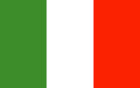 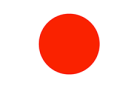 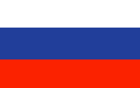 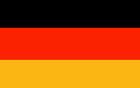 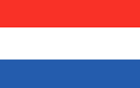 Issues in Science, Technology & Innovation Policies.

Three States of Knowledge – Origins, Relationships & Transitions.

Comprehensive Model of Technological Innovation.

Tools for Effective Knowledge Translation.

Tools for Successful Technology Transfer.

Tools for Achieving Invention Commercialization.

Market Research Resources.
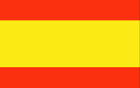 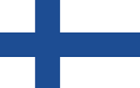 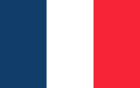 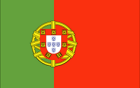 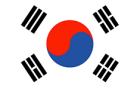 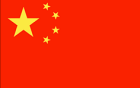 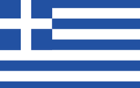 ACKNOWLEDGEMENTThe contents were created under a cooperative agreement from the National Institute on Disability, Independent Living, and Rehabilitation Research (#90DP0054).  NIDILRR is a Center within the Administration for Community Living (ACL), Department of Health and Human Services (HHS).
The contents do not necessarily represent the policy of NIDILRR, ACL, HHS, and you should not assume endorsement by the Federal Government.